СТАТИСТИКА ТРУДОВЫХ РЕСУРСОВ, ЗАНЯТОСТЬ И БЕЗРАБОТИЦА БЕЛГОРОДСКОЙ ОБЛАСТИ
Отдел статистики труда, уровня жизни и обследований домашних хозяйств
30.10.2024
ИСТОЧНИКИ ИНФОРМАЦИИ ДЛЯ ФОРМИРОВАНИЯ ДАННЫХ:
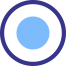 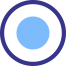 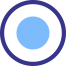 Оптимальные значения по въезду (выезду) на работу в (из) регион(а)
Данные по фф. 1-ИП, 1-ИП(торговля)
Данные форм П-4, ПМ, МП(микро), 1-т
ЭОД по разработке окончательных данных
12х колич. видов деят.
4х колич. видов деят.
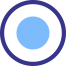 2 первичных показателя
1 первичных показателя + 1х колич. видов деят.
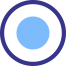 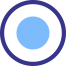 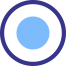 Данные сводных отчетов МВД за 2019 год
Данные демографической статистики
Распространенные данные ОРС
Информация из баланса затрат труда  за прошлый год
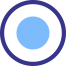 4 первичных показателя + 1х колич. видов деят.
2 первичных показателя + 1х колич. видов деят.
10 первичных показателей
2 первичных показателей
1-НК за 2019 год
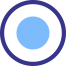 6 первичных показателей
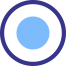 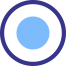 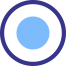 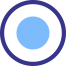 ОО-1 на начало 2019/ 2020 учебного года
94(пенсии) на 01.01. 2020 год
СПО-1 на начало 2019/ 2020 учебного года
ВПО-1 на начало 2019/ 2020 учебного года
2 первичных показателей
34 первичных показателей
17 первичных показателей
12 первичных показателей
БАЛАНС ТРУДОВЫХ РЕСУРСОВ
II разделРаспределение трудовых ресурсов
I разделФормирование трудовых ресурсов
1. Среднегодовая численность занятые в экономике:
- по видам экономической деятельности;
- по категориям занятости;
- по типам организаций.
1.Численность трудовых ресурсов
в том числе:
- численность трудоспособного населения в трудоспособном возрасте;
 численность иностранных трудовых мигрантов;
 численность лиц старше трудоспособного возраста, занятых в экономике;
 численность подростков, занятых в экономике.
2. Учащиеся в трудоспособном возрасте, обучающиеся с отрывом от работы
3. Трудоспособное население в трудоспособном возрасте, не занятое в экономике
ОБСЛЕДОВАНИЕ РАБОЧЕЙ СИЛЫ
В течение года в опросе принимают участие
10 752 человека
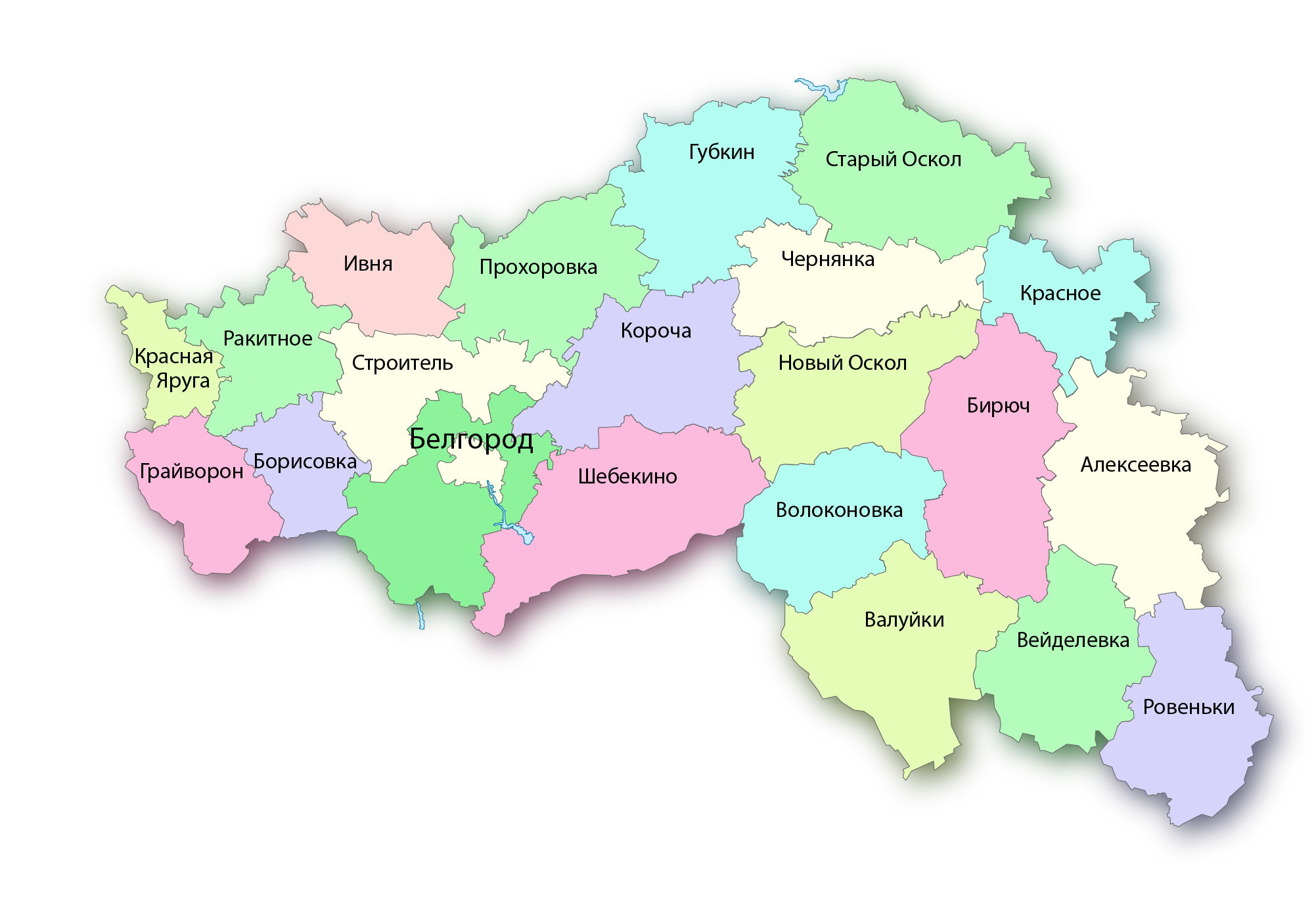 Ежемесячно:
14 участков наблюдения
896 человек в возрасте 15 лет и старше
В течение года:
5 796 человек городской местности

4 956 человека в сельской местности
Обследование проводится на основании специальных форм федерального статистического наблюдения с использованием ПК с мобильной операционной системой «Аврора».
ТРУДОВЫЕ РЕСУРСЫ - ОБСЛЕДОВАНИЕ РАБОЧЕЙ СИЛЫ
различия
Баланс трудовых ресурсов


Годовой;

Отчетность организаций, обследования населения, административные данные;


По месту работы;
ОРС


Ежемесячно;


Обследование населения;



По месту проживания;
Период разработки


Показатели включенные в расчет



Территориальный разрез:
СТРУКТУРА ЧИСЛЕННОСТИ ТРУДОВЫХ РЕСУРСОВ
Трудоспособное население в трудоспособном  возрасте
2022 год
2023 год
Лица старше трудоспособного возраста и подростки, занятые в экономике
Иностранные трудовые мигранты
902,5 тыс. человек
895,1 тыс. человек
Численность трудовых ресурсов
Численность трудовых ресурсов
ДИНАМИКА ЧИСЛЕННОСТИ ТРУДОВЫХ РЕСУРСОВ
без внешних совместителей, в % к предыдущему году
Трудоспособное население в трудоспособном  возрасте
815,1
тыс. человек
Иностранные трудовые мигранты
9,5
тыс. человек
Лица старше трудоспособного возраста и подростки, занятые в экономике
70,5
тыс. человек
Лица старше трудоспособного возраста и подростки, занятые в экономике
Трудоспособное население в трудоспособном  возрасте
Численность трудовых ресурсов
СТРУКТУРА ЧИСЛЕННОСТИ ТРУДОВЫХ РЕСУРСОВ
в процентах
Среднегодовая численность занятых в экономике
Учащиеся в трудоспособном возрасте, обучающиеся с отрывом от  работы
2022 год
2023 год
Иностранные трудовые мигранты
761,5 тыс. человек
771,2 тыс. человек
Среднегодовая численность занятых в экономике
Среднегодовая численность занятых в экономике
СРЕДНЕГОДОВАЯ ЧИСЛЕННОСТЬ ЗАНЯТЫХ В ЭКОНОМИКЕ
По видам экономической деятельности, тыс. человек
Среднегодовая численность работников
765,3
тыс. человек
72,4
Учащиеся в трудоспособном возрасте, обучающиеся с отрывом от  работы
тыс. человек
Трудоспособное население в трудоспособном возрасте, не занятое в экономике и учебой
57,4
тыс. человек
СТРУКТУРА СРЕДНЕГОДОВОЙ ЧИСЛЕННОСТИ ЗАНЯТЫХ В ЭКОНОМИКЕ
по видам экономической деятельности
Добыча полезных ископаемых
Торговля оптовая и розничная; ремонт автотранспортных средств и мотоциклов
Деятельность административная и сопутствующие дополнительные услуги
Обрабатывающие производства
Сельское, лесное хозяйство, охота, рыболовство и рыбоводство
Деятельность  профессиональная, научная и техническая
Деятельность гостиниц и предприятий общественного питания
Образование
Строительство
Деятельность по операциям  с недвижимым имуществом
Транспортировка и хранение
Обеспечение электрической энергией, газом и паром; кондиционирование воздуха
Деятельность в области здравоохранения и социальных услуг
Другие виды экономической деятельности
Государственное управление и обеспечение военной безопасности; социальное обеспечение
СРЕДНЕГОДОВАЯ ЧИСЛЕННОСТЬ ЗАНЯТЫХ В ЭКОНОМИКЕ
по типам организаций, %
В организациях (юридических лицах)
В сфере предпринимательской деятельности без образования юридического лица
2022 год
2023 год
В домашнем хозяйстве производством продукции для реализации
Рабочие места иностранных работников
СРЕДНЕГОДОВАЯ ЧИСЛЕННОСТЬ ЗАНЯТЫХ В ЭКОНОМИКЕ ПО НАЙМУ
по типам организаций, %
В организациях (юридических лицах)
2022 год
2023 год
В сфере предпринимательской деятельности без образования юридического лица
Рабочие места иностранных работников
ЧИСЛЕННОСТЬ РАБОЧЕЙ СИЛЫ
в возрасте 15 лет и старше, тыс. человек
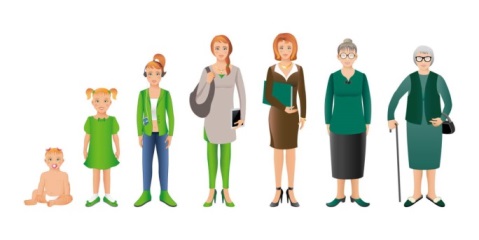 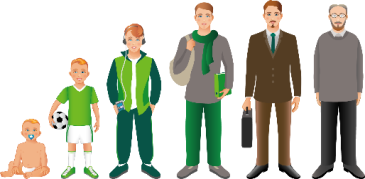 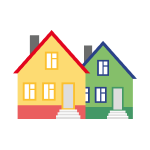 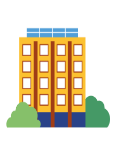 270,3
551,9
Городская местность
Сельская местность
мужчины
женщины
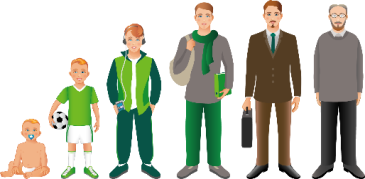 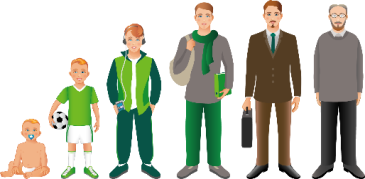 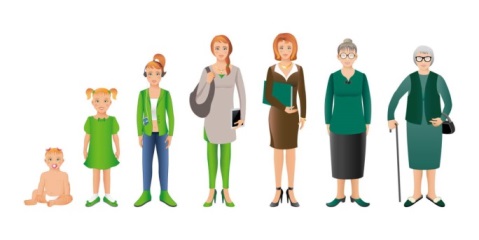 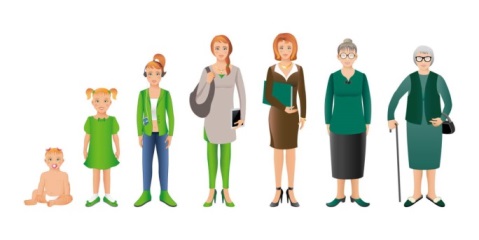 419,3
402,9
121,8
281,1
270,8
148,5
из них в трудоспособном возрасте
95,0%
398,2 тыс. человек
87,4%
352,2 тыс. человек
ЧИСЛЕННОСТЬ РАБОЧЕЙ СИЛЫ ПО УРОВНЮ ОБРАЗОВАНИЯ
в возрасте 15 лет и старше, %
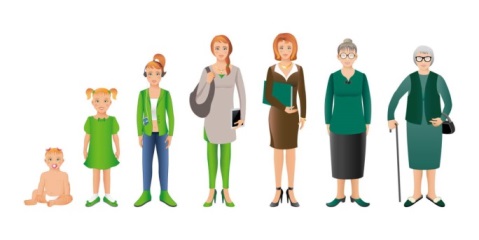 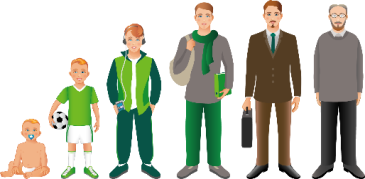 Высшее
Среднее профессиональное
Среднее общее
Основное общее
Не имеют основного общего
419,3
тыс. человек
402,9
тыс. человек
ЧИСЛЕННОСТЬ РАБОЧЕЙ СИЛЫ
в возрасте 15 лет и старше, %
Уровень занятости
Уровень участия в рабочей силе
2023 г.
Уровень участия в рабочей силе
63,6
Уровень занятости
61,3
Уровень безработицы
3,6
ЧИСЛЕННОСТЬ БЕЗРАБОТНЫХ
в возрасте 15 лет и старше, %
2023 г.
Уровень безработицы
3,6
Уровень безработицы 
в городской местности
3,2
Уровень безработицыв сельской местности
4,3
Уровень безработицы 
в городской местности
Уровень безработицы
Уровень безработицыв сельской местности
Спасибо за внимание